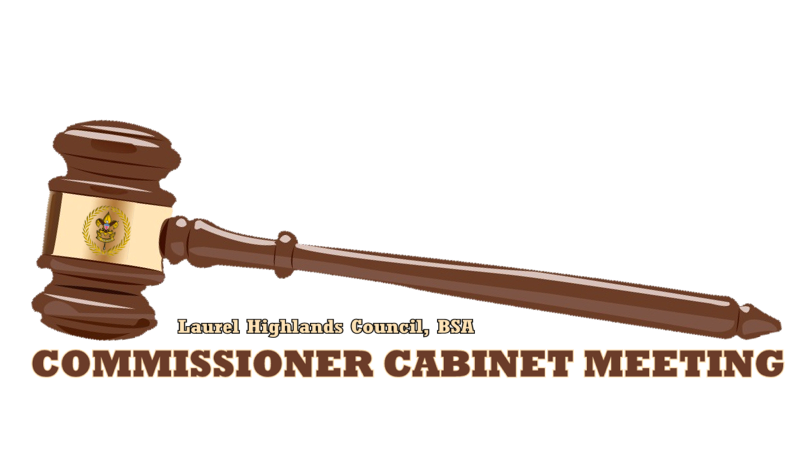 March 29, 2014
1
Quote of the month:
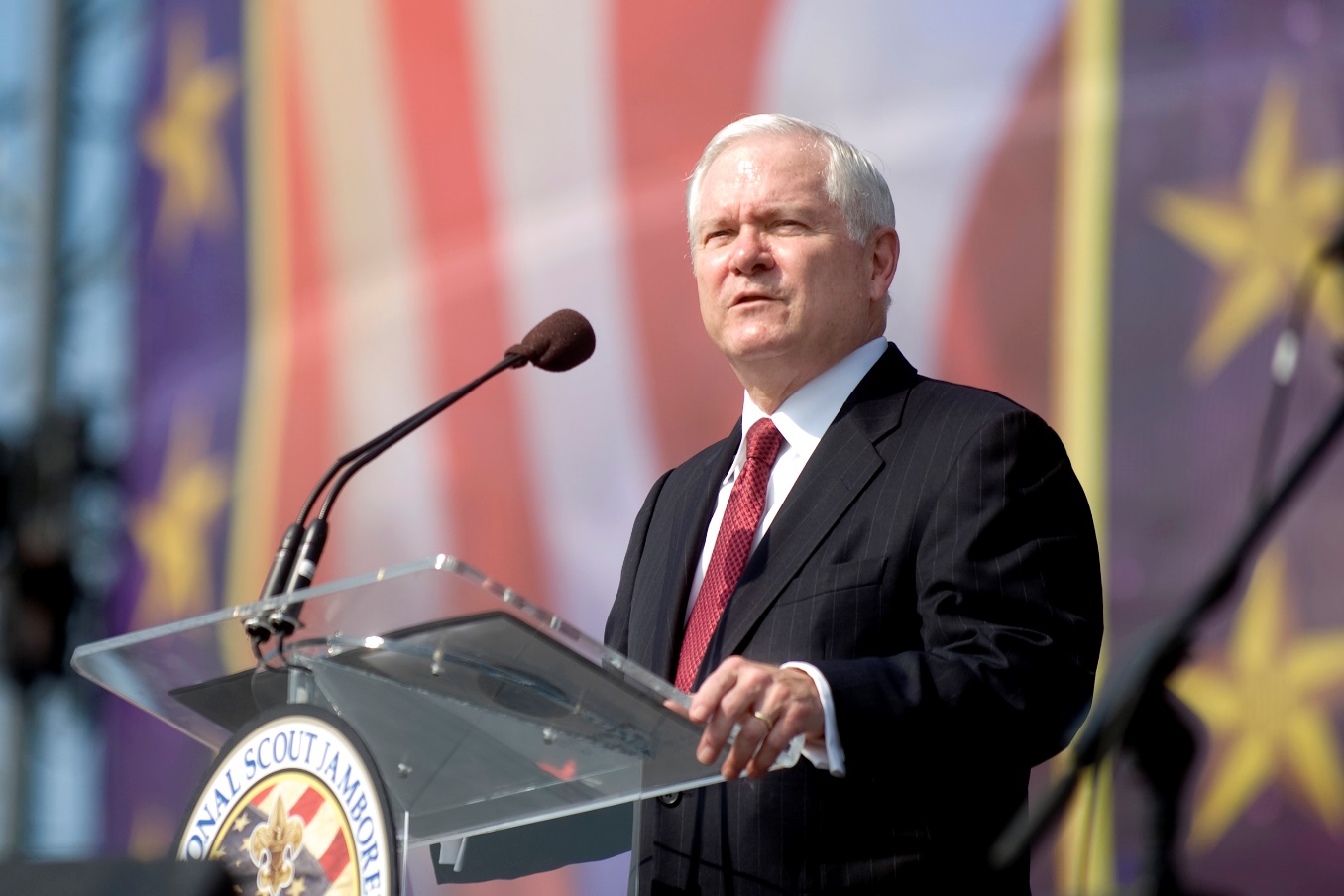 “It appears the greatest challenges are behind us. Still, it seems to me we have been, as a movement and as leaders of that movement, distracted, divided, and defensive. 

Now it is time to refocus on the Scouts and on this unique program.”
Bob Gates
President-elect Boy Scouts of America
2
[Speaker Notes: The Boy Scouts of America’s president-elect, former U.S. Secretary of Defense Robert Gates, told the BSA leadership at the Feb. 5 meeting that he had “no intention of reopening the BSA membership standards issue” during his presidency. “Scouting has been through a divisive ordeal,” he said. “I fully support the decision that was made last May, but I believe strongly that we need now to focus on healing our differences, restoring our unity, and returning our full attention to growing our membership, strengthening our finances, and delivering a Scouting program of the highest quality.”

“It appears the greatest challenges are behind us. Still, it seems to me we have been, as a movement and as leaders of that movement, distracted, divided, and defensive. 

Now it is time to refocus on the Scouts and on this unique program.”]
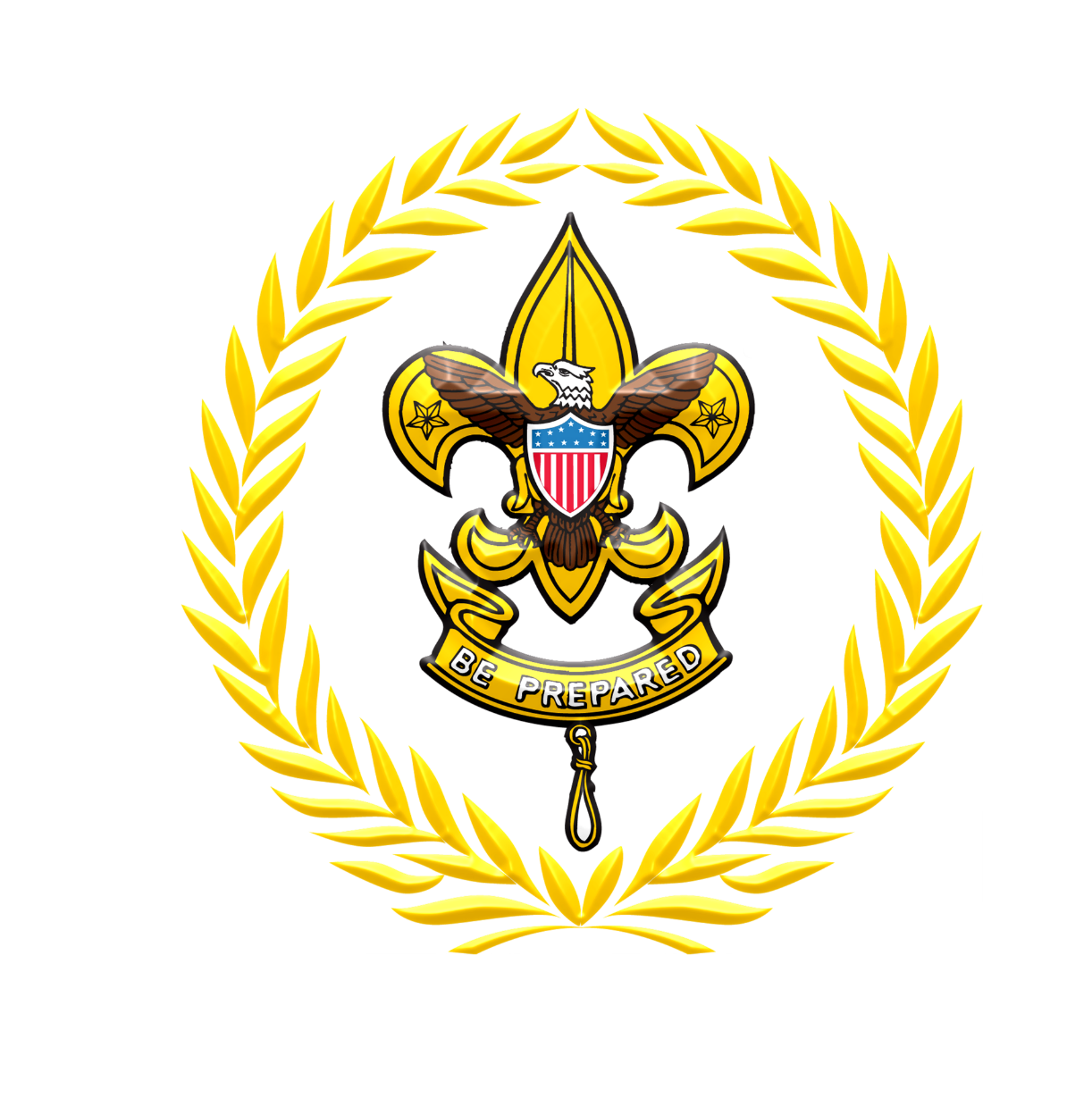 COMMISSIONERGeneral Updates
3
Annual Service Plan
April
Leadership Inventory
Commissioner Self-Evaluation

May
JTE Progress Review
Succession Planning for Troops



http://commissioner-bsa.org/service.html
4
[Speaker Notes: Don’t Miss This!]
Looking Ahead
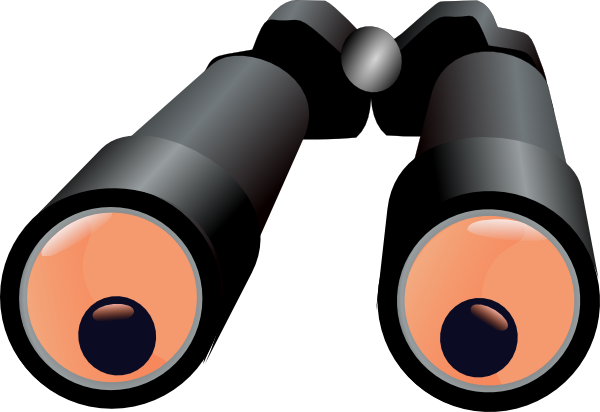 Train & Prepare Commissioner for June/JulyUnit Health Assessments
http://commissioner-bsa.org/health

Promote & Present Commissioner Awards
To Coincide with District Recognition Dinners
5
5
[Speaker Notes: Don’t Miss This!]
Are you mentoring yourService Executive?
In working with the unit service executive, the correct orientation is to work with them as a peer.
It’s not uncommon for the DC to be older than the executive, but they should not relate to the district executive as a son or daughter; instead, they should relate as equals.
The DC should help the DE succeed. A common role for the district commissioner is to act as a mentor or coach to the district executive, working to develop a meaningful working relationship.
Council Commissioner Manual #522-015
Career Enhancement
6
#1 Priority
Frontier	 +11
Potomac District		+9
Mingo Trails, Japeechen, Mon Valley	  +1

Rumors about
Seneca, Fort Bedford, Chief Logan
7
#2 Priority
Hold commissioning ceremonies

Look for reasons recognize publicly & privately

Encourage earning Commissioner Awards
8
#3 Priority
Monthly unit visits are the single most critical issue to ensure the delivery of a quality program to every unit in our council.
9
Unit Visit Coverage
January-February 2014

39

43

26
10
JTE ScorecardUnit Visitations
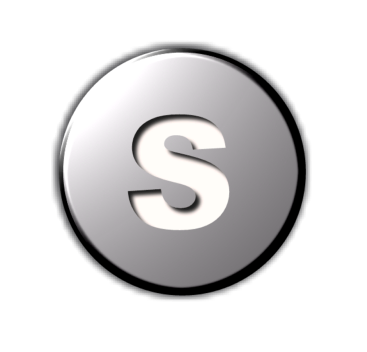 GOLD Districts
Frontier
Chestnut Ridge
Japeechen
Steel City
Mon Valley
Beaver Valley
General Greene
Seneca
Conestoga
11
JTE ScorecardCommissioner Service
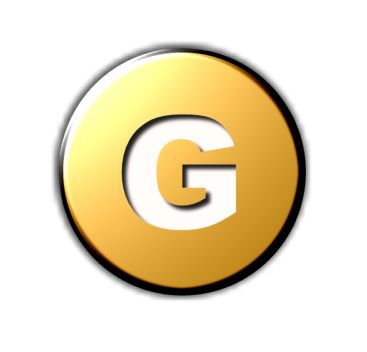 GOLD Districts
Lackawanna
Mon Valley
Japeechen
Mingo Trails
Forbes Trail
Frontier
Beaver Valley
Steel City
Chestnut Ridge
12
Council JTE Scorecard
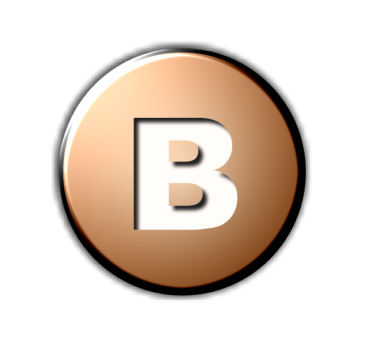 13
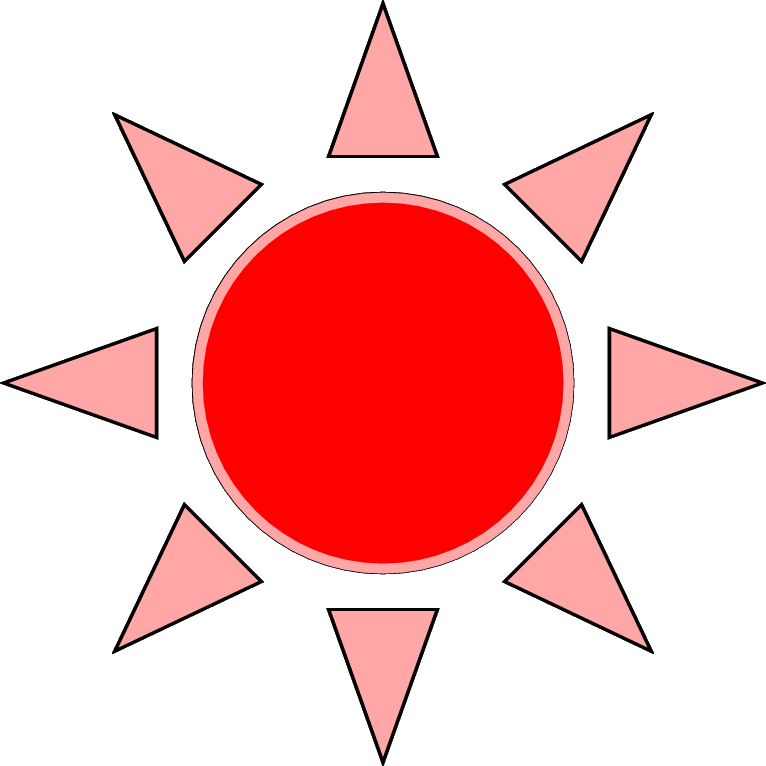 Commissioner Conference
June 7Camp Seph Mack
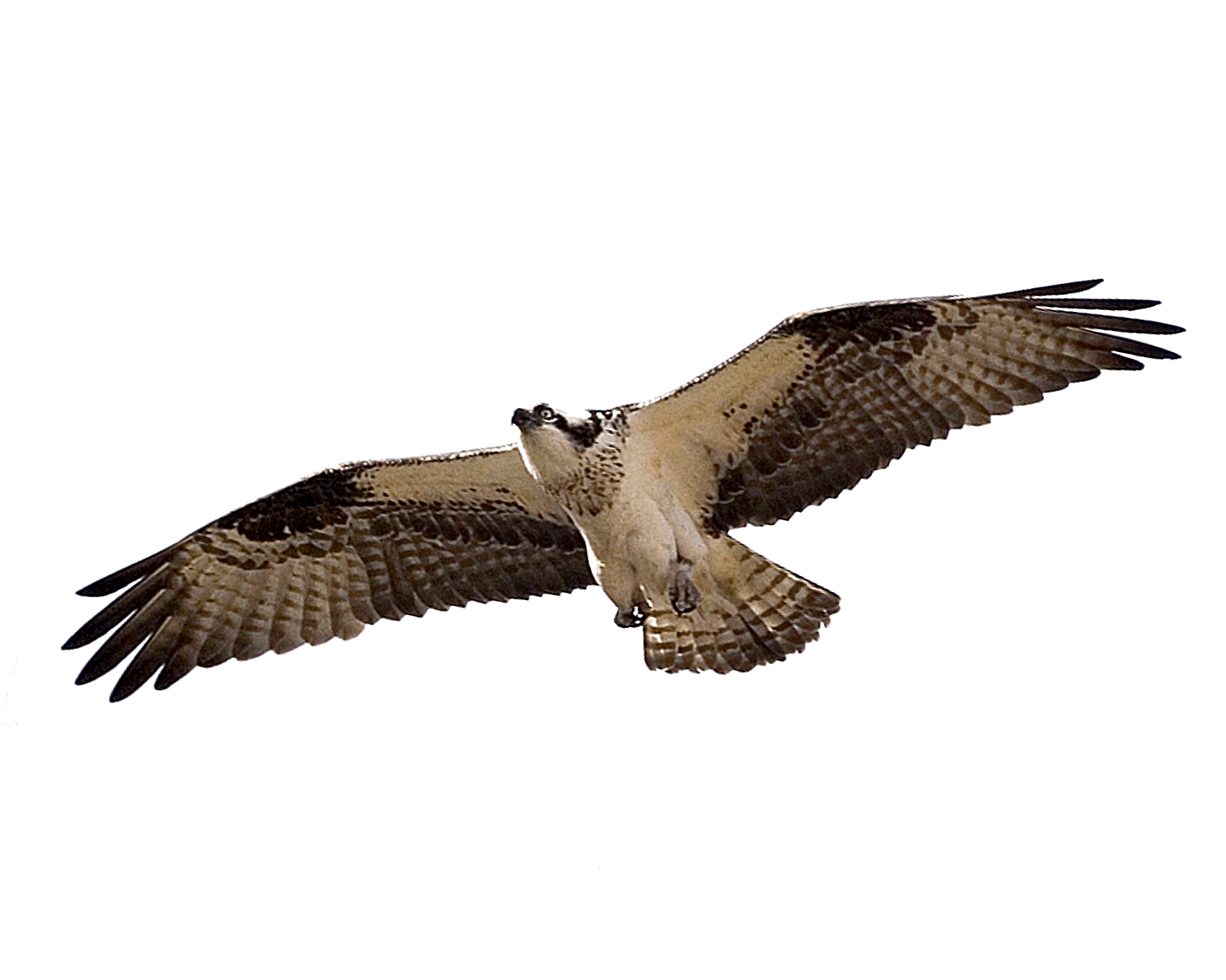 Steak & Shrimp Dinner
Team Building & Fun
DCSA Presentation
June Cabinet Meeting
Basic & Advanced Training
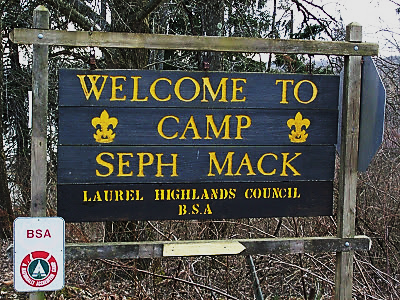 14
Commissioner Nite @Pittsburgh Pirates
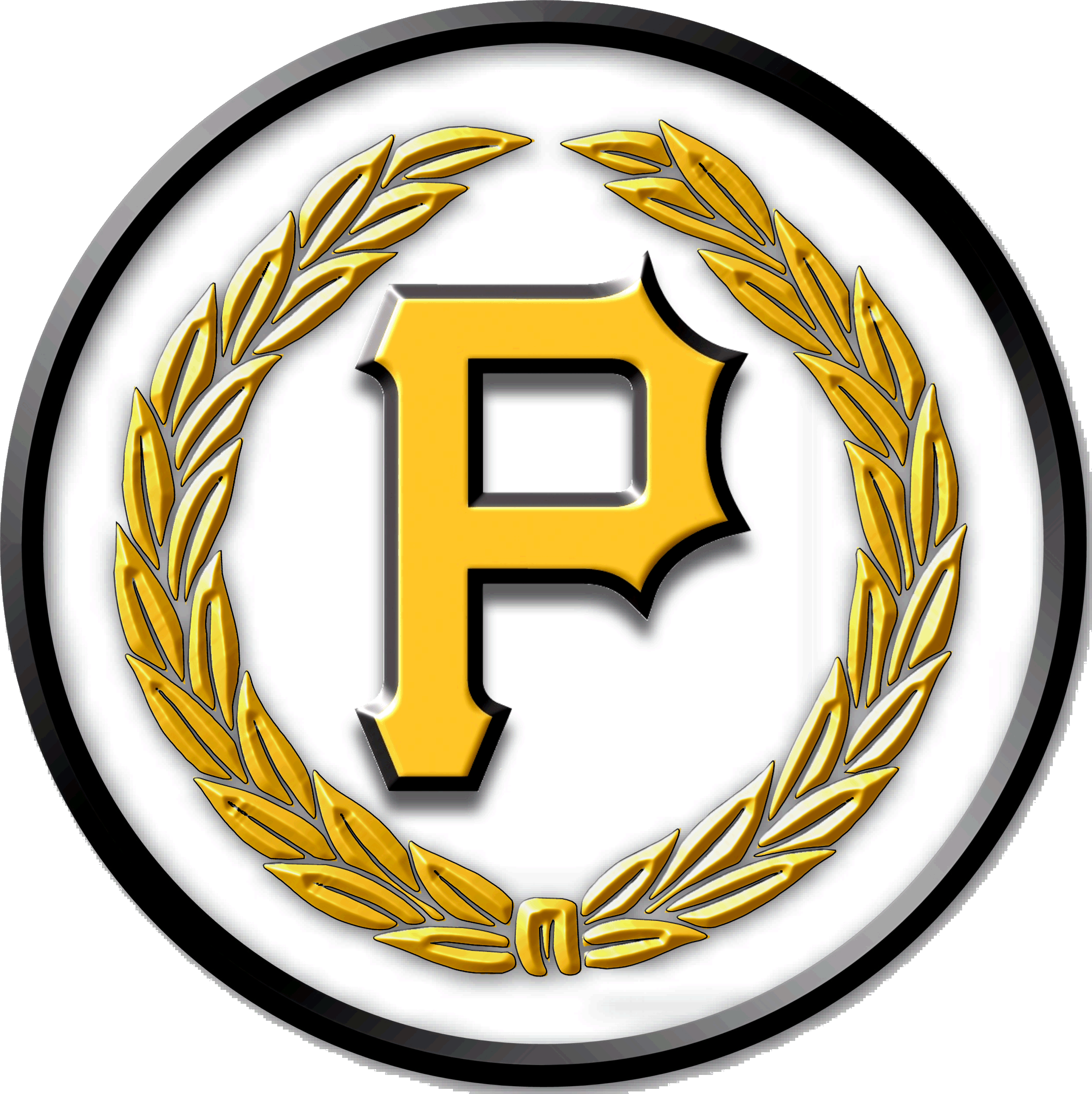 Wednesday, April 2
FREE
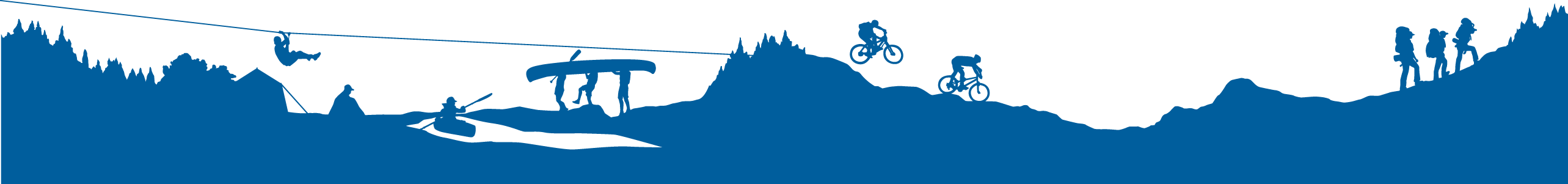 15
Commissioner Nite @ Washington Wild Things
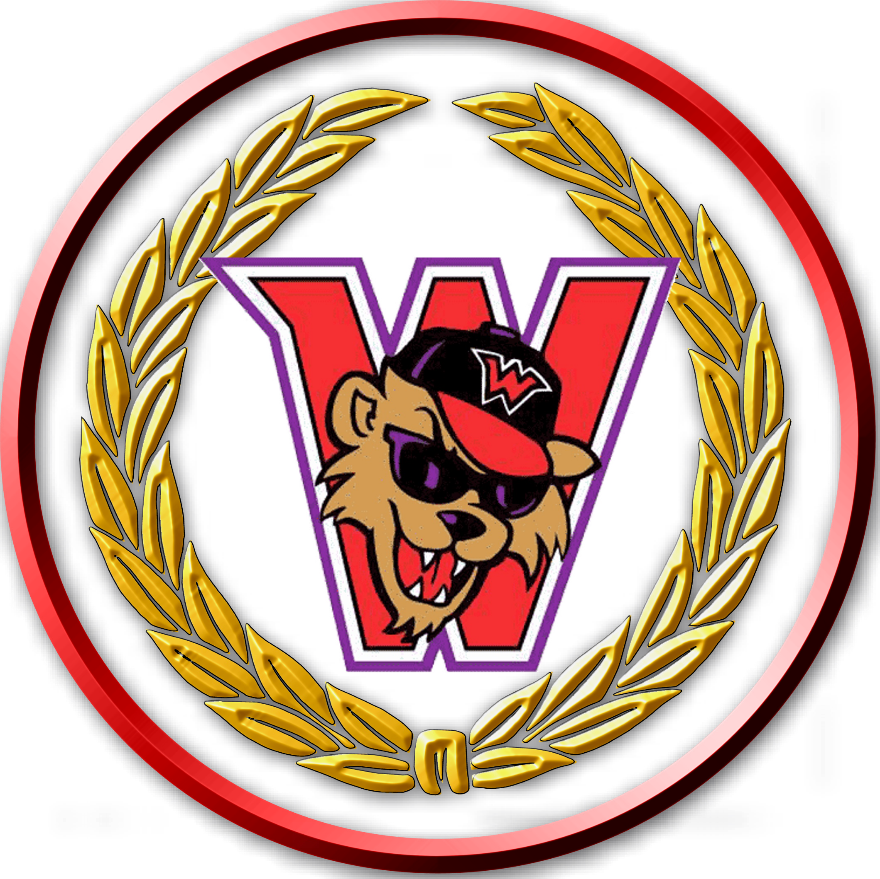 Sunday, August 24
$15 includes Tailgate Party
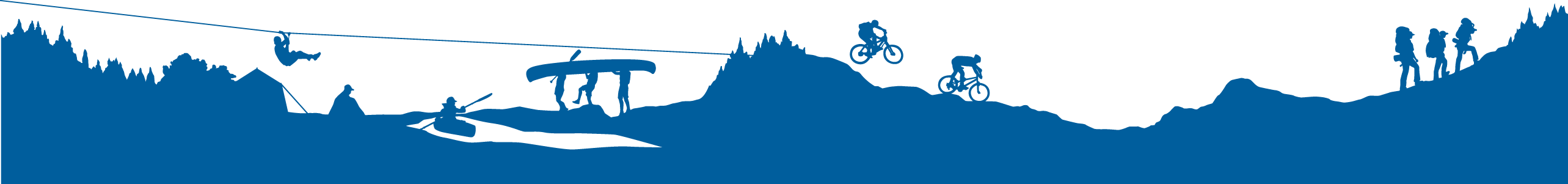 16
Commissioner Toolbox
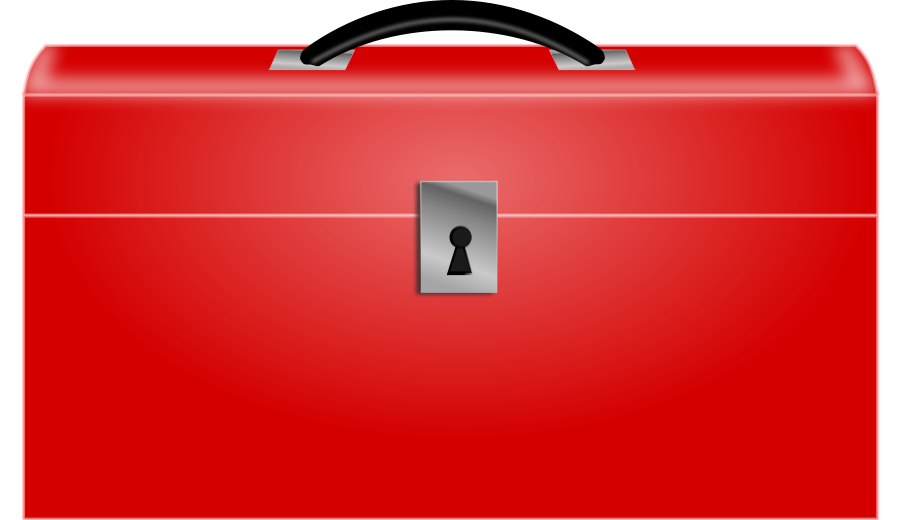 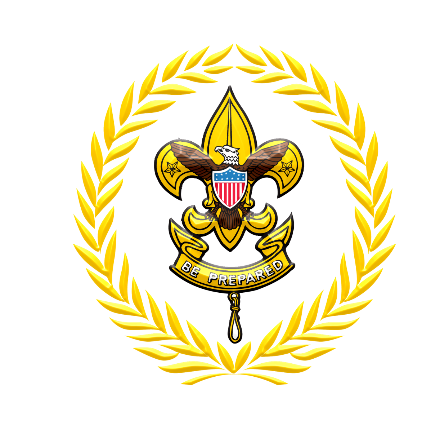 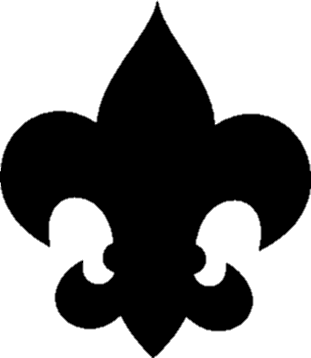 17
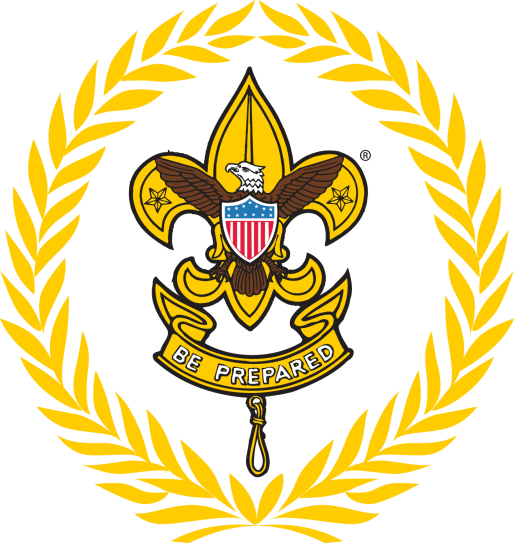 COMMISSIONERTraining Updates
18
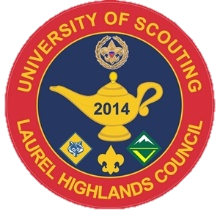 Kudos to Jack Boyde & Bob Reese


College of Commissioner Science Degree Recipients
COMMISSIONERTraining Updates
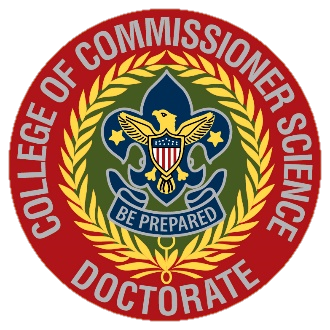 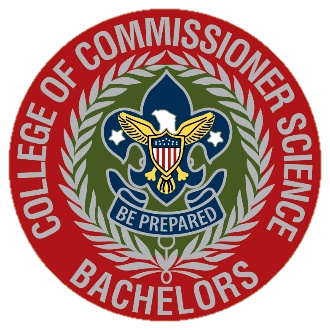 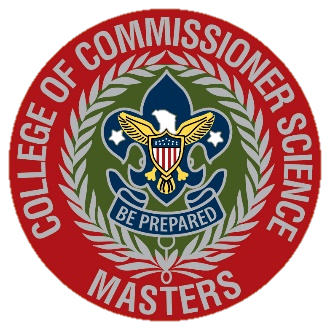 19
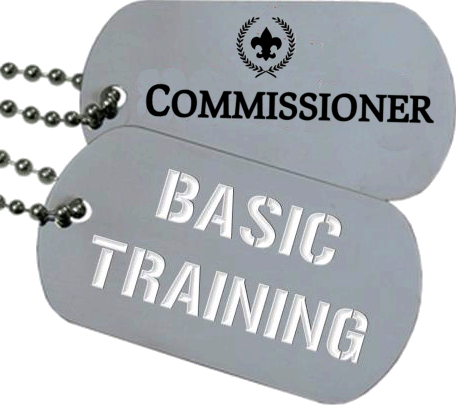 COMMISSIONERTraining Updates
•	April 12, 2014 – Sponsored by Area 48:30 AM Flag Plaza	
June 7, 2014 – Sponsored by Area 68:30 AM (Part of Commissioner Conference)
20
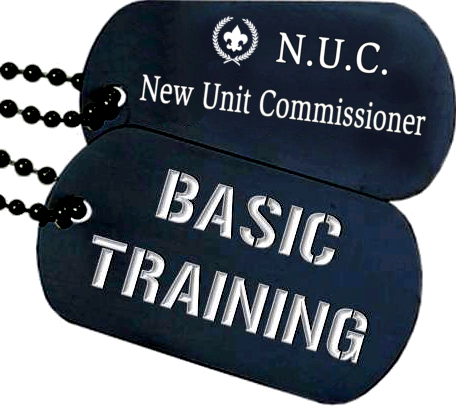 COMMISSIONERTraining Updates
April 12, 2014 – Council Led8:30 AM Flag Plaza
21
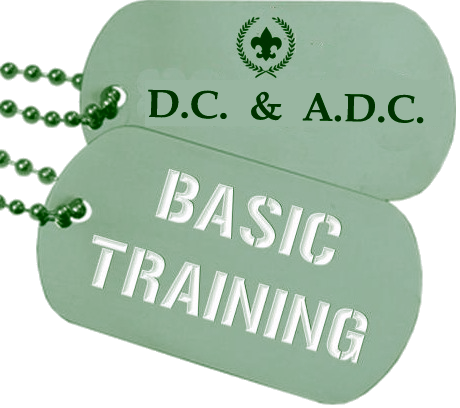 COMMISSIONERTraining Updates
June 7, 2014 – Council Led8:30 AM (Part of Commissioner Conference)
22
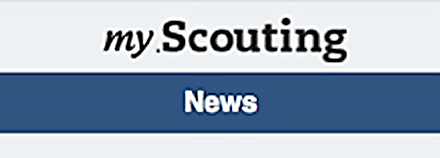 COMMISSIONERTraining Updates
Training before April 15 Cabinet Meeting
6:00 PM
23
Boys’ Life
Alan Hazelwood
COMMISSIONERRecognition
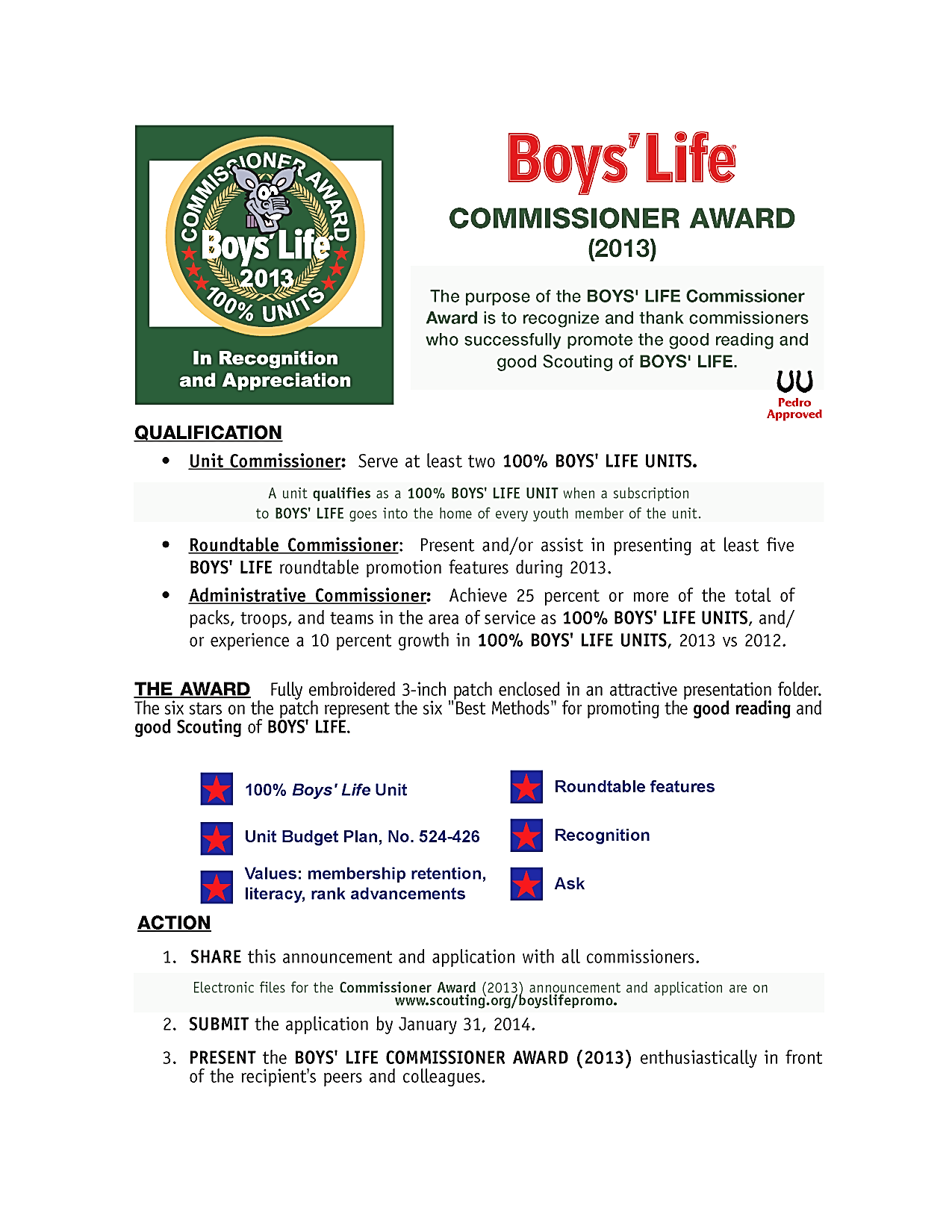 24
PLEASE NOMINATE!
D.C.S.A.
Distinguished Commissioner Service Award
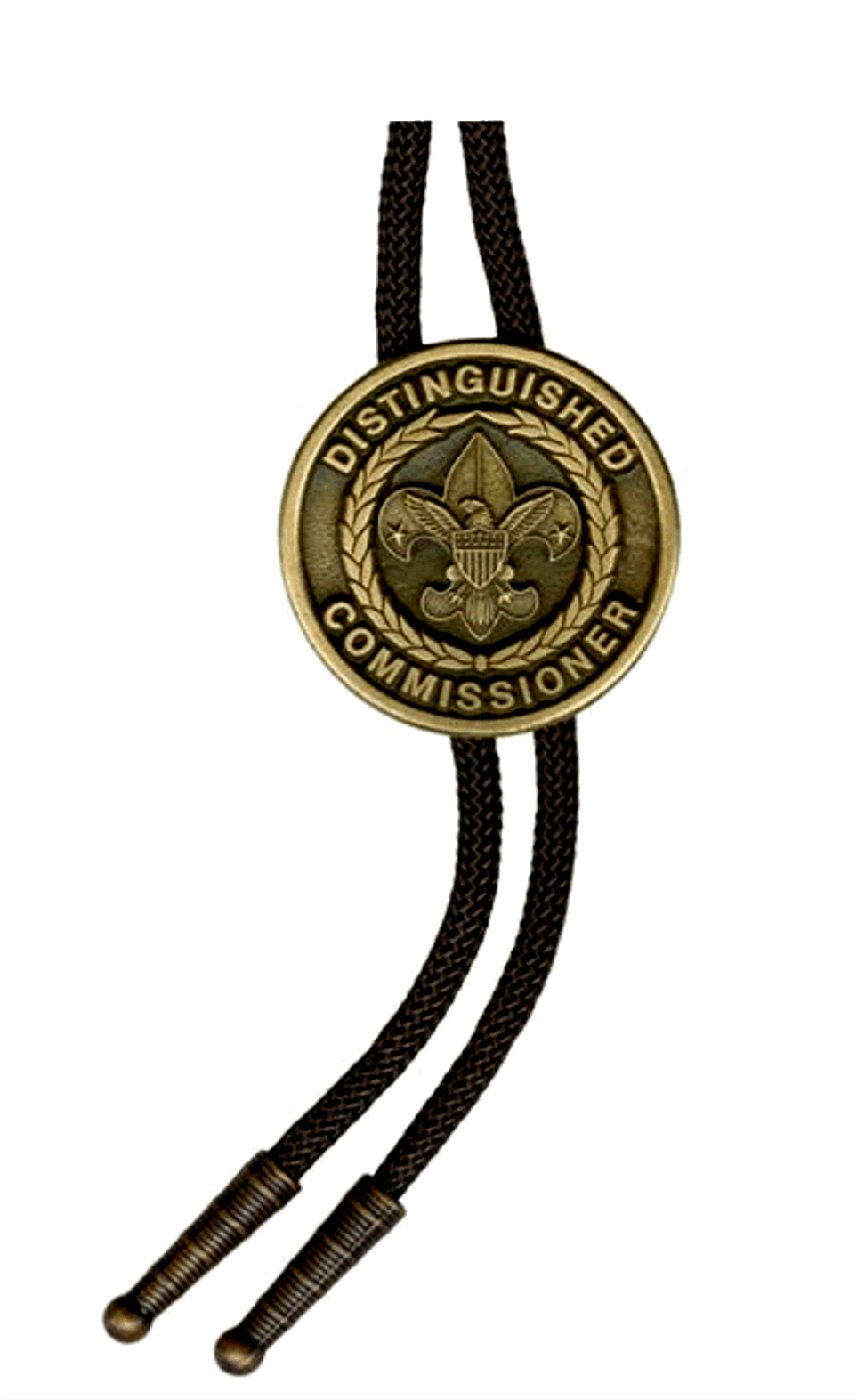 COMMISSIONERRecognition
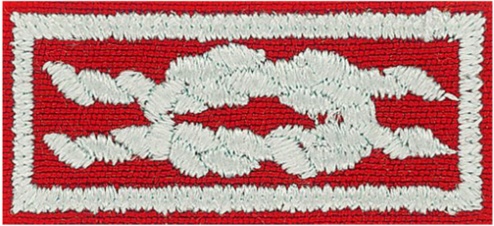 New forms – New deadline – May 1
http://dcsa.commissioner-bsa.org
PRESENTATION @ COMMISSIONER CONFERENCE
25
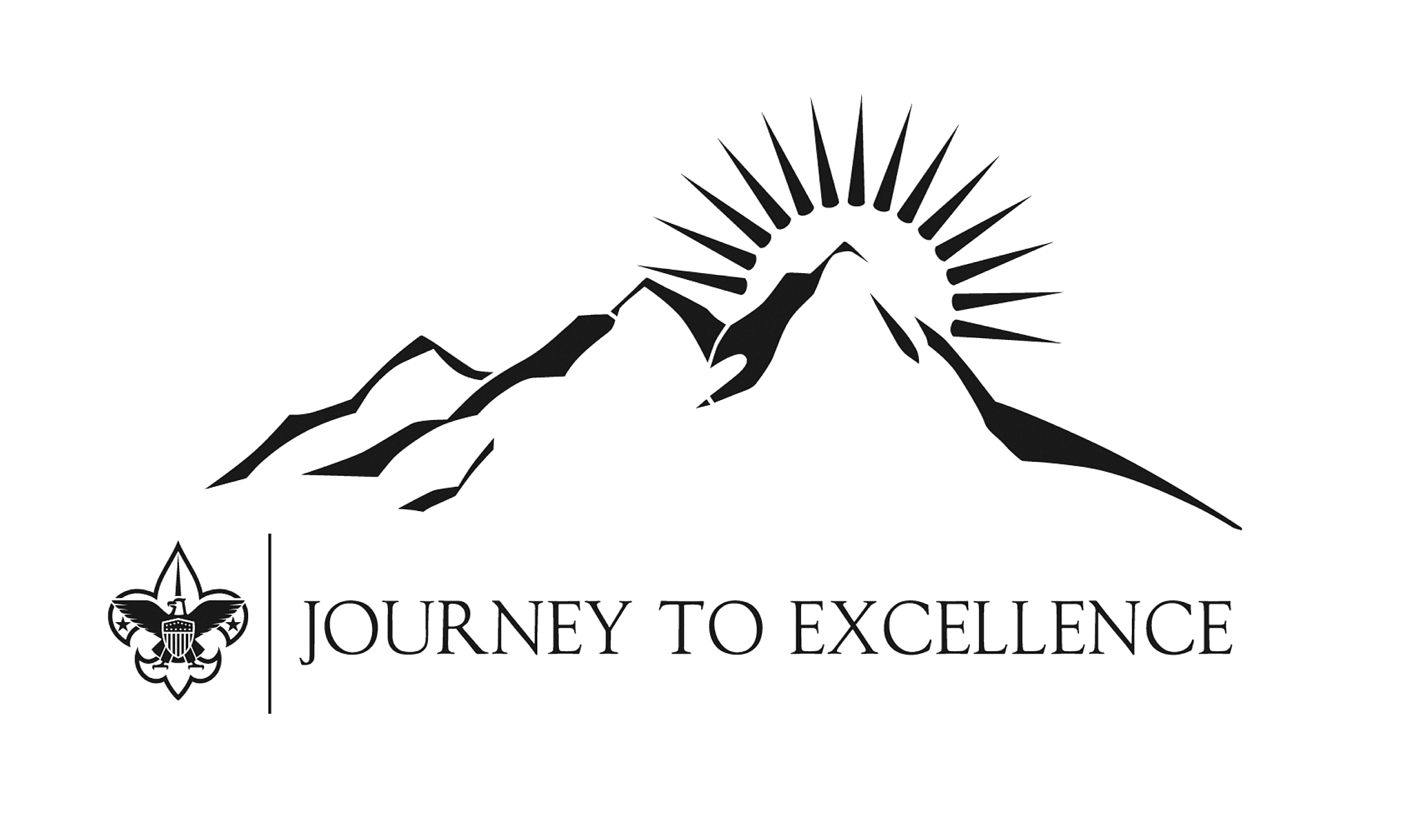 26